～道路の補修・点検及び圏央道４車線化に伴う工事を行います～
坂東IC⇔大栄JCT
夜間通行止
坂東IC ⇔ 阿見東IC
常総IC ⇔ 阿見東IC
区間Ⅰ①
区間Ⅰ②
実施日 ： 6/4(水)　～　6/6(金)
予備日 ： 6/9(月)　～　6/13(金)
実施日 ： 6/2(月)　～　6/3(火)
予備日 ： 6/4(水)　～　6/6(金)
【各日　夜20時～翌朝5時】
【各日　夜20時～翌朝5時】
阿見東IC ⇔ 大栄JCT
区間Ⅱ
※ 土・日を除く
※ 荒天時は予備日に順延します。
実施日 ： 6/16(月)　～　6/20(金)
予備日 ： 6/23(月)　～　6/27(金)
【各日　夜20時～翌朝5時】
常磐道
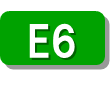 東関道道
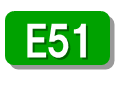 至　　水戸
至　　潮来
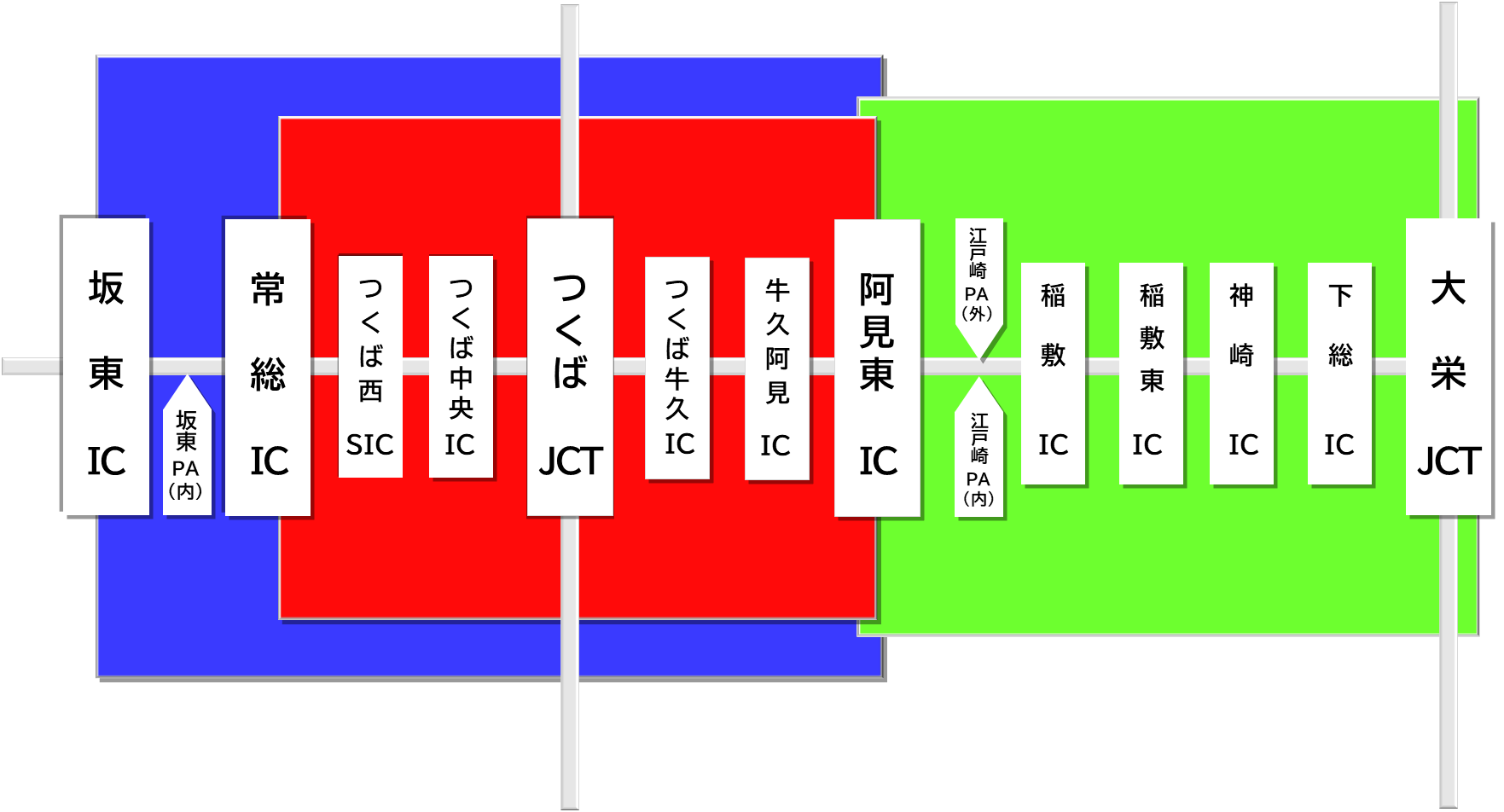 区間Ⅰ①
区間Ⅱ
区間Ⅰ②
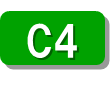 至　　八王子
圏央道
至　　千葉
至　　東京